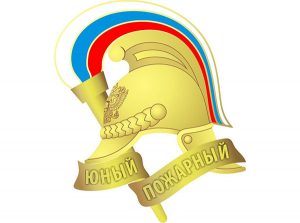 Правила пожарной безопасности
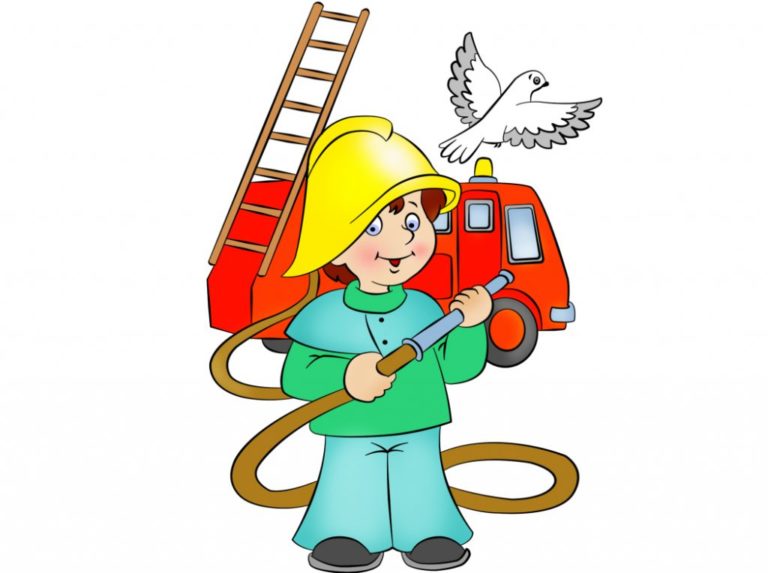 Вопрос ответ
Творческий этап
Загадки
10
40
40
10
40
10
20
20
20
50
30
50
30
50
30
Что пригодиться 
пожарному
Пословицы
Собери слово
10
40
10
40
10
40
20
20
20
50
30
50
50
30
30
Вопрос ответ
10
1. Как вы думаете, какими должны быть человек, который относятся к людям огненной профессии?
2. Каких людей не возьмут? 
3. Что необходимо делать, чтобы стать?
Вопрос ответ
20
1. От чего происходят пожары?
2. Почему детям категорически запрещается играть со спичками, зажигалками?
3. Какие беды приносит пожар?
Вопрос ответ
30
1. Можно ли оставлять включенным телевизор?
2. Как вызвать пожарную машину, если случится пожар?
3. В какую одежду одеты пожарники?
Вопрос ответ
40
1. О чем нужно знать, помнить, чтобы не допустить пожара? 
2. Чем пожарная команда тушит огонь? 
3. Какие правила поведения при возникновении пожара вы знаете?
Вопрос ответ
50
1. Какие инструменты, используют пожарные при тушении пожаров? 
2. Что должен делать, каждый человек, если на нем горит одежда? 
3. При возникновении пожара, позволяется ли открывать окна и двери?
Творческий этап
10
Творческий этап
20
Творческий этап
30
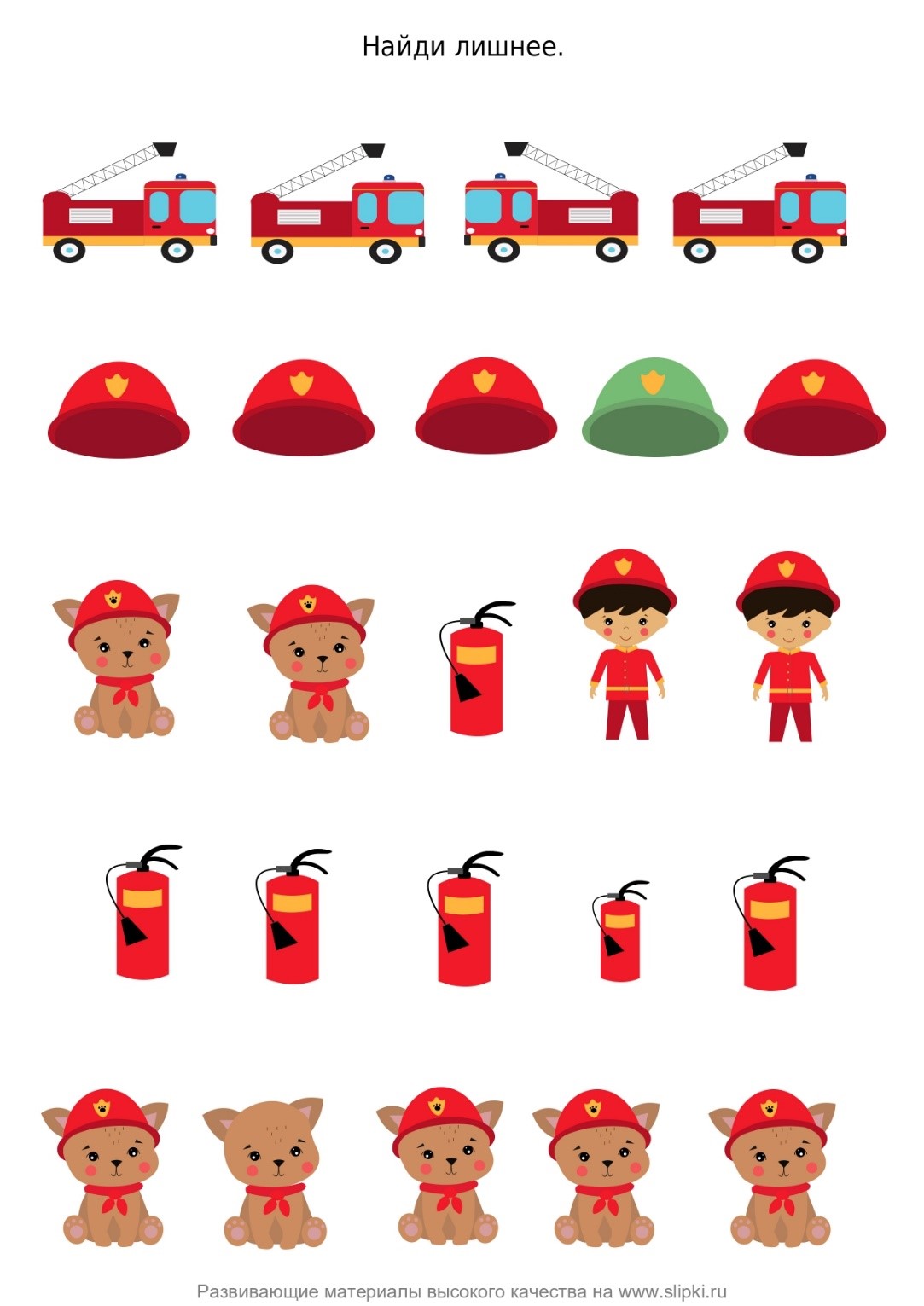 Творческий этап
40
Творческий этап
50
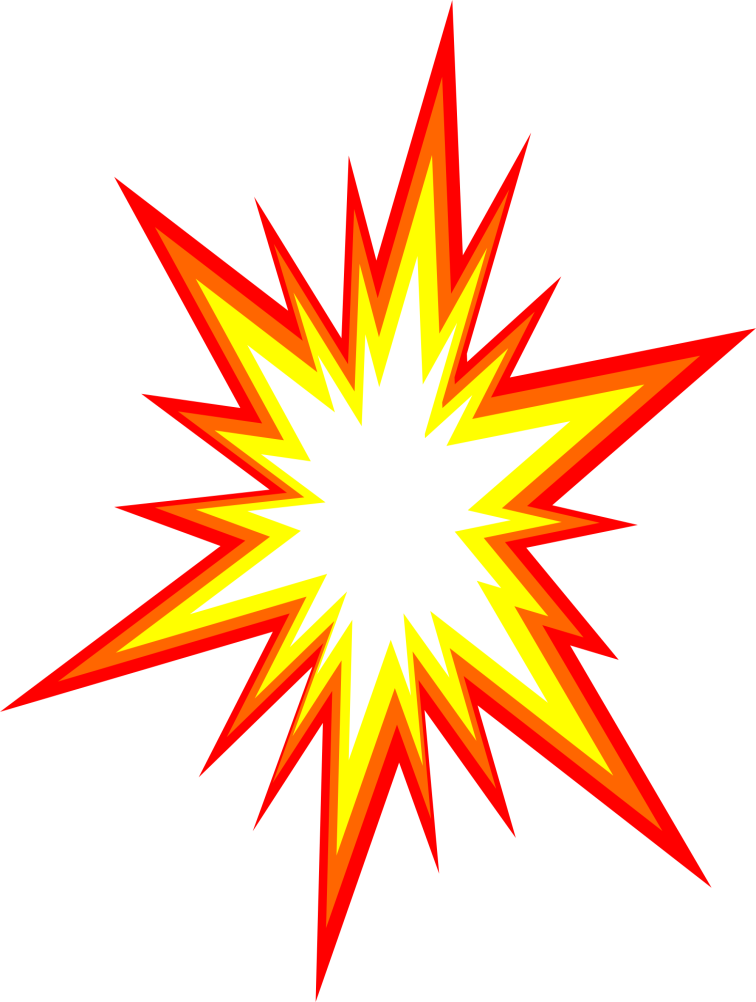 Загадки
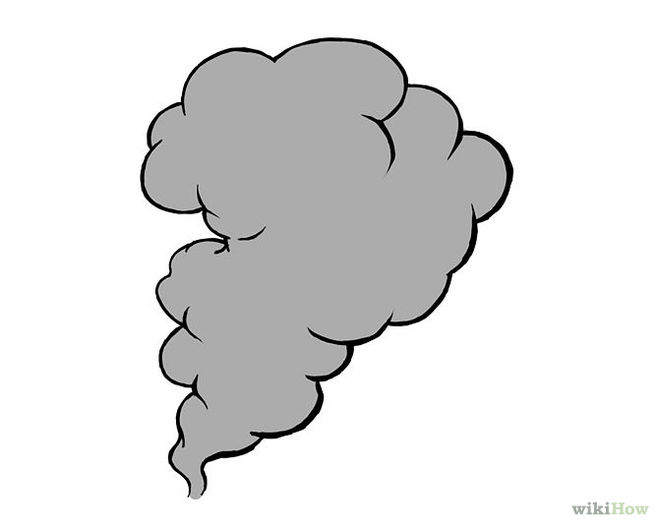 10
Загадки
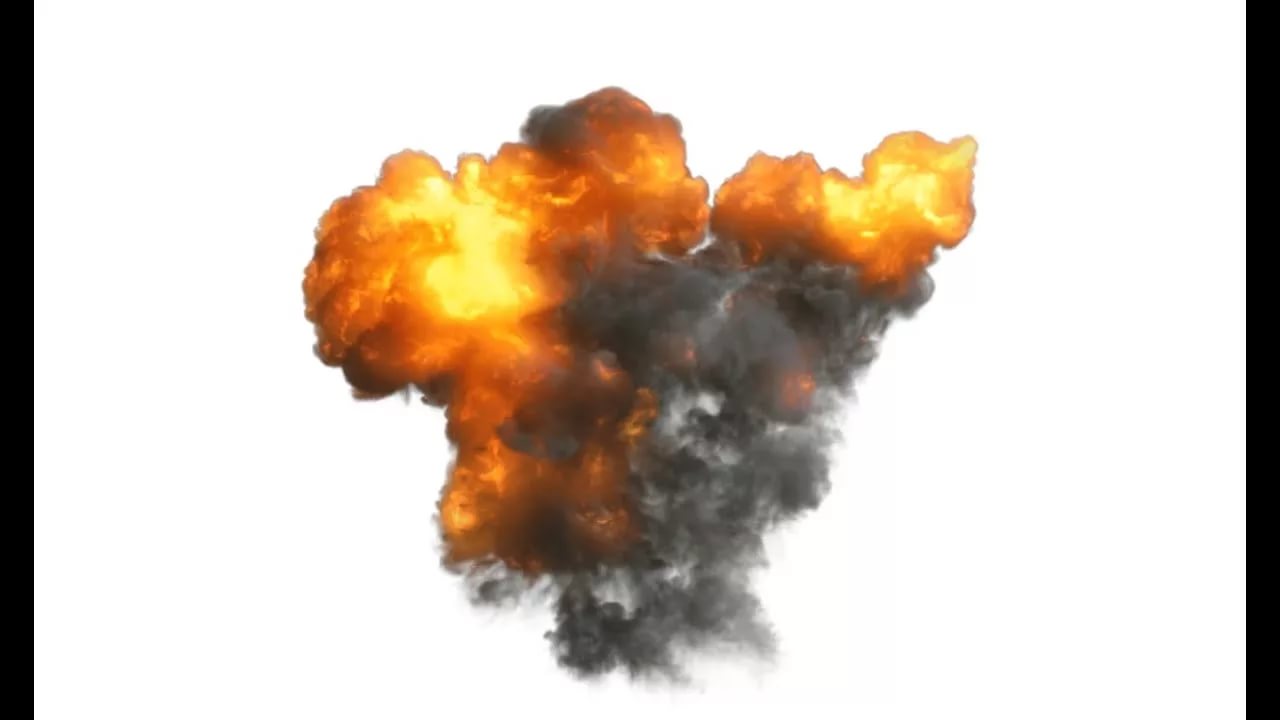 20
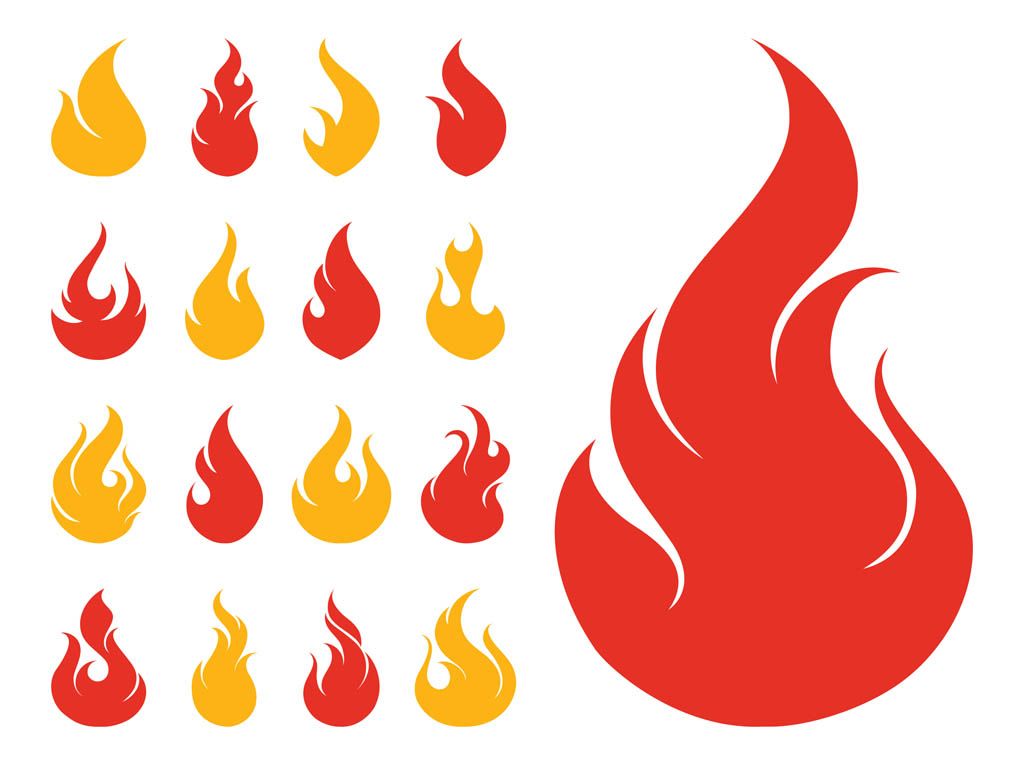 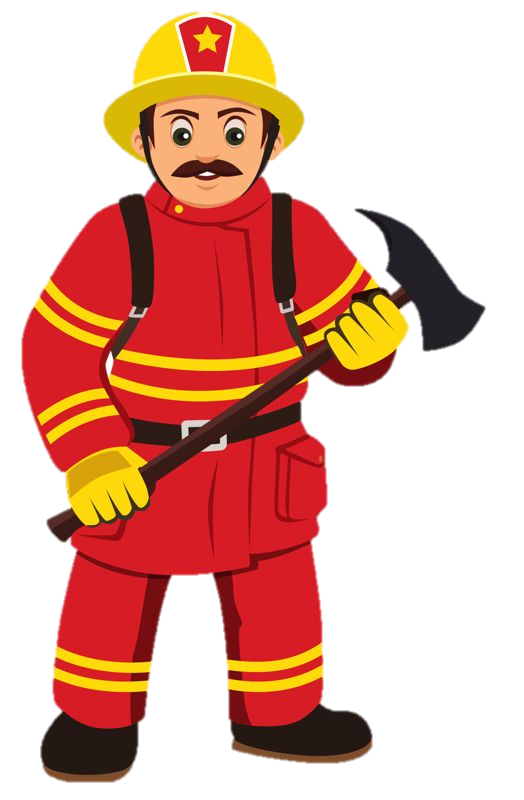 Загадки
30
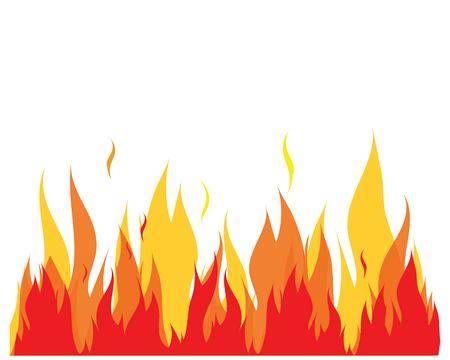 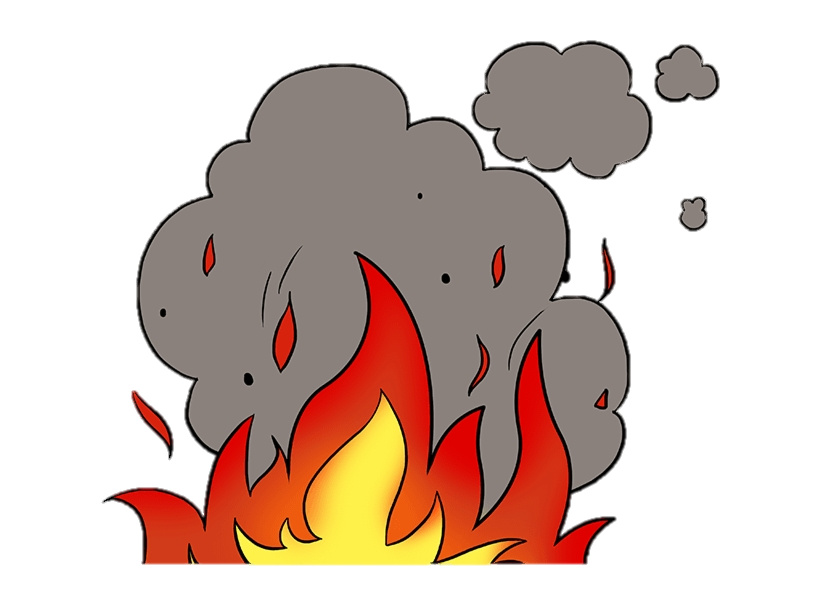 Загадки
40
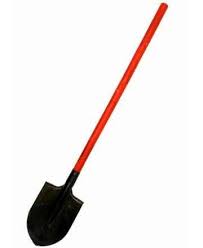 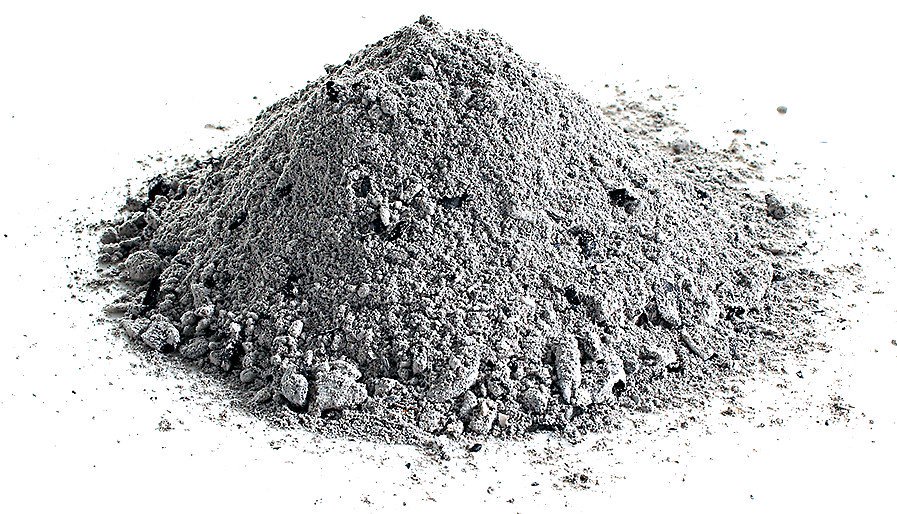 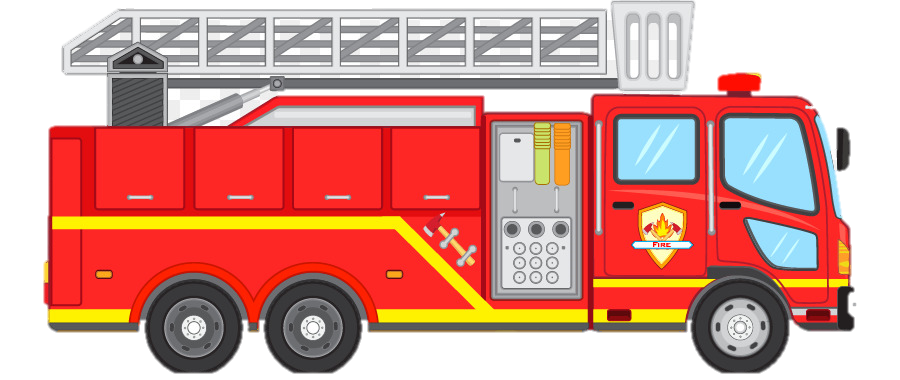 Загадки
50
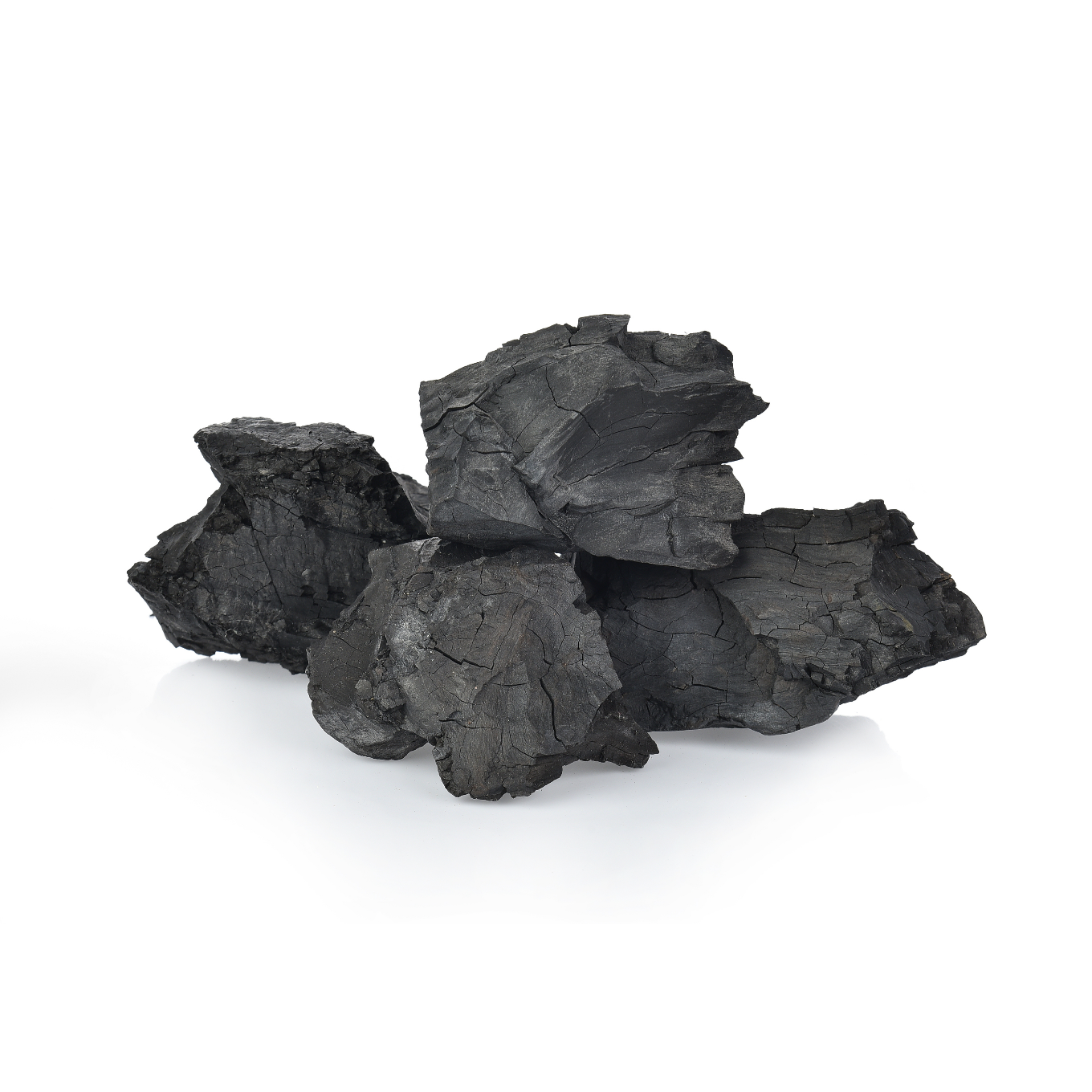 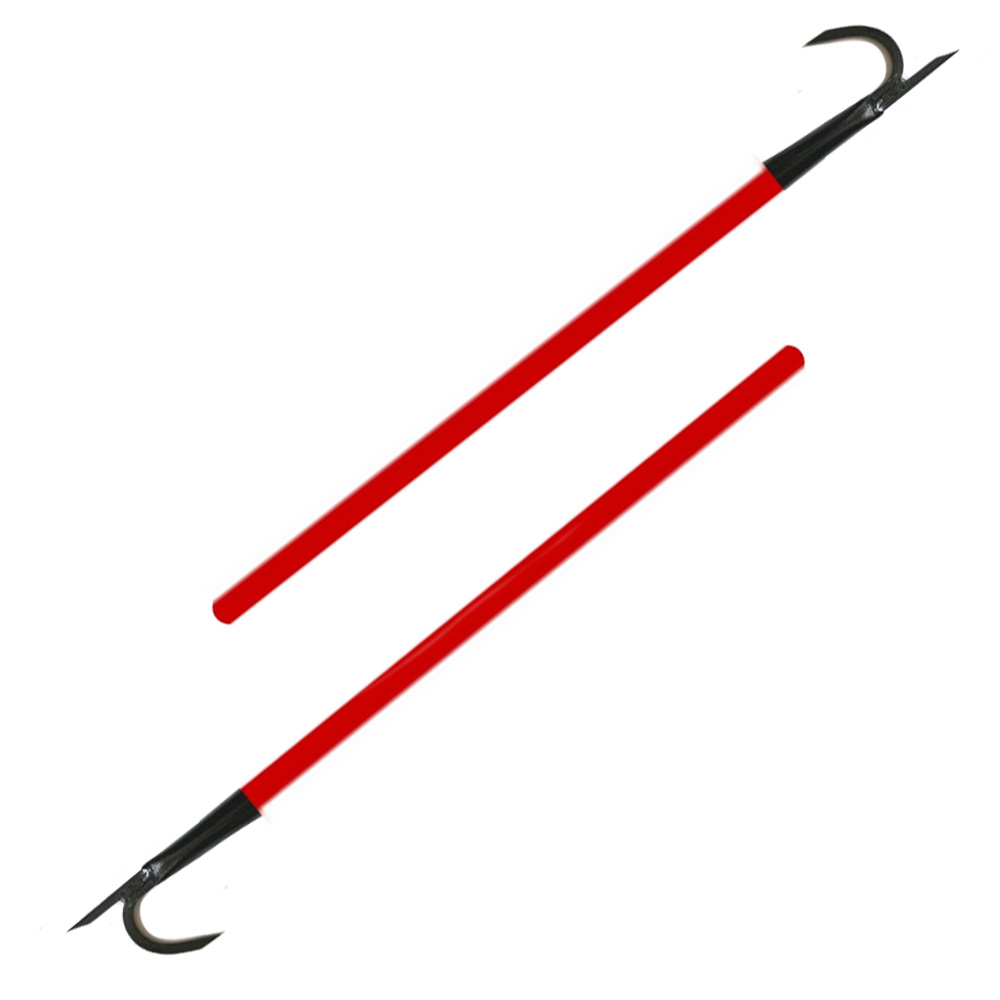 Собери слово
10
ОГНЕТУШИТЕЛЬ
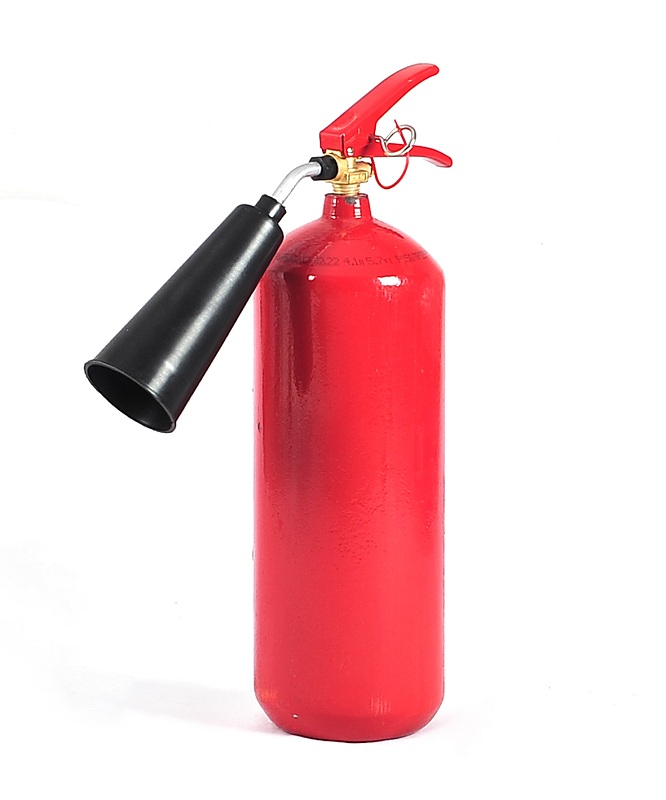 Собери слово
20
ПОЖАРНЫЙ
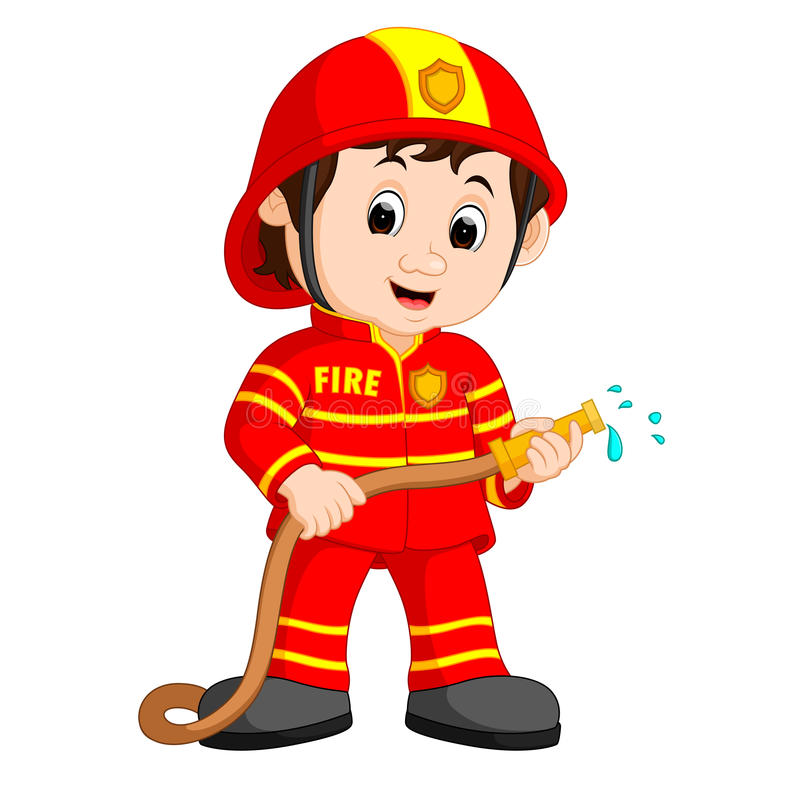 Собери слово
30
ОГОНЬ
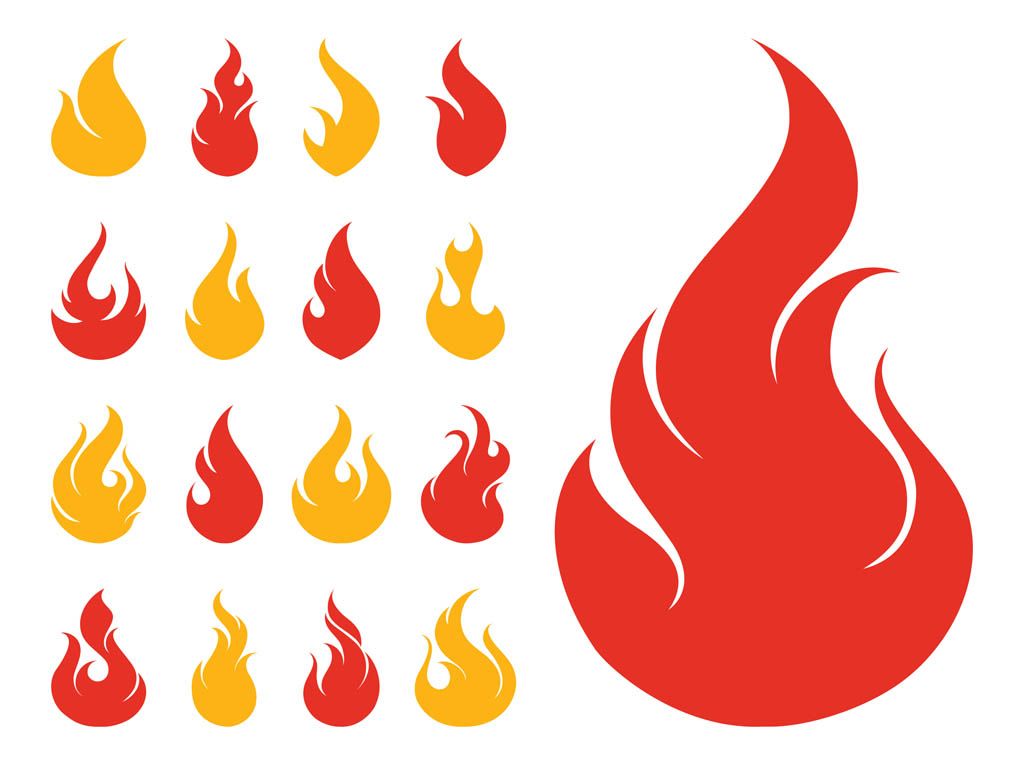 Собери слово
40
Безопасность
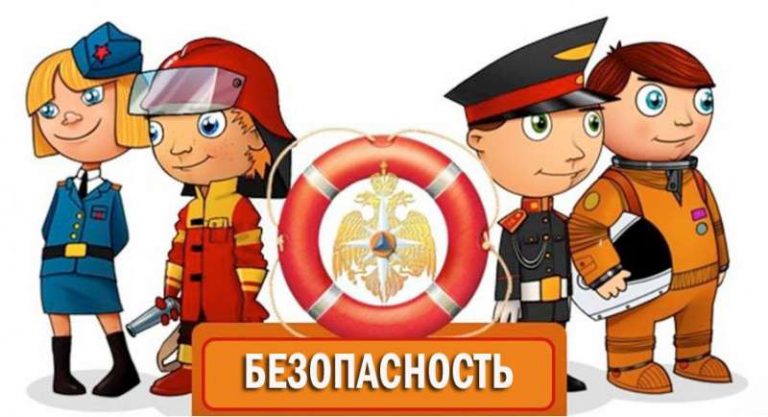 Собери слово
50
ЭВАКУАЦИЯ
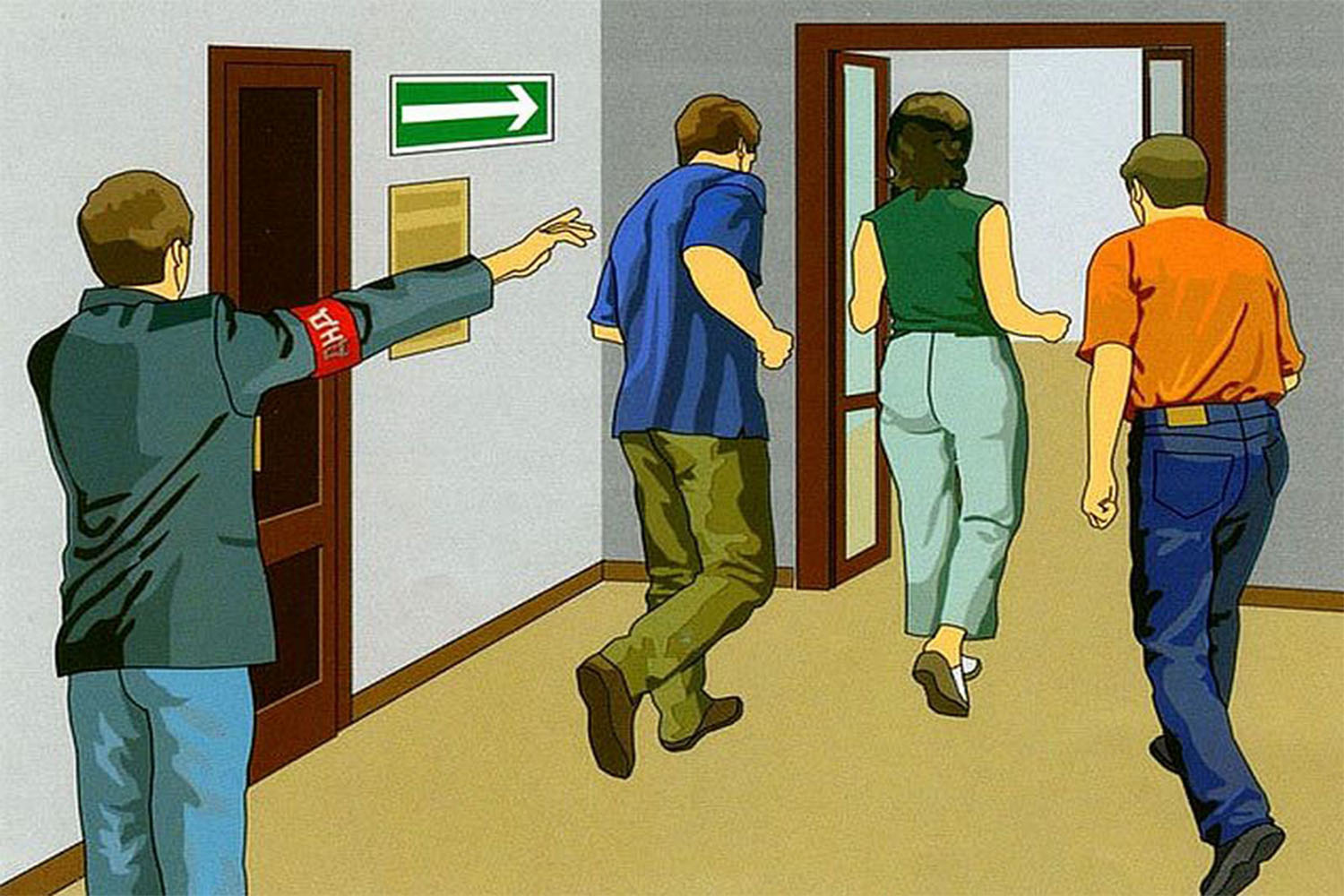 Что нужно пожарному
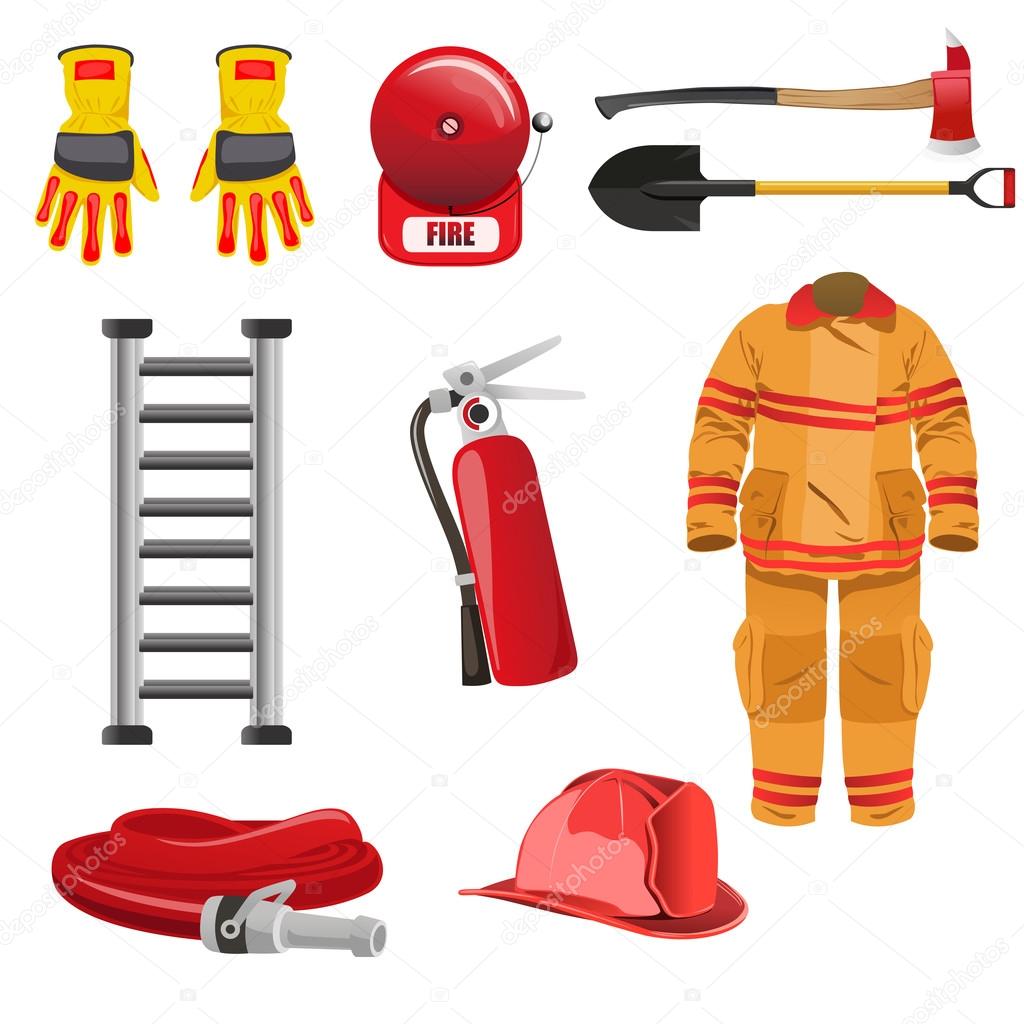 10
Пожарный рукав и ствол
Перчатки
Что нужно пожарному
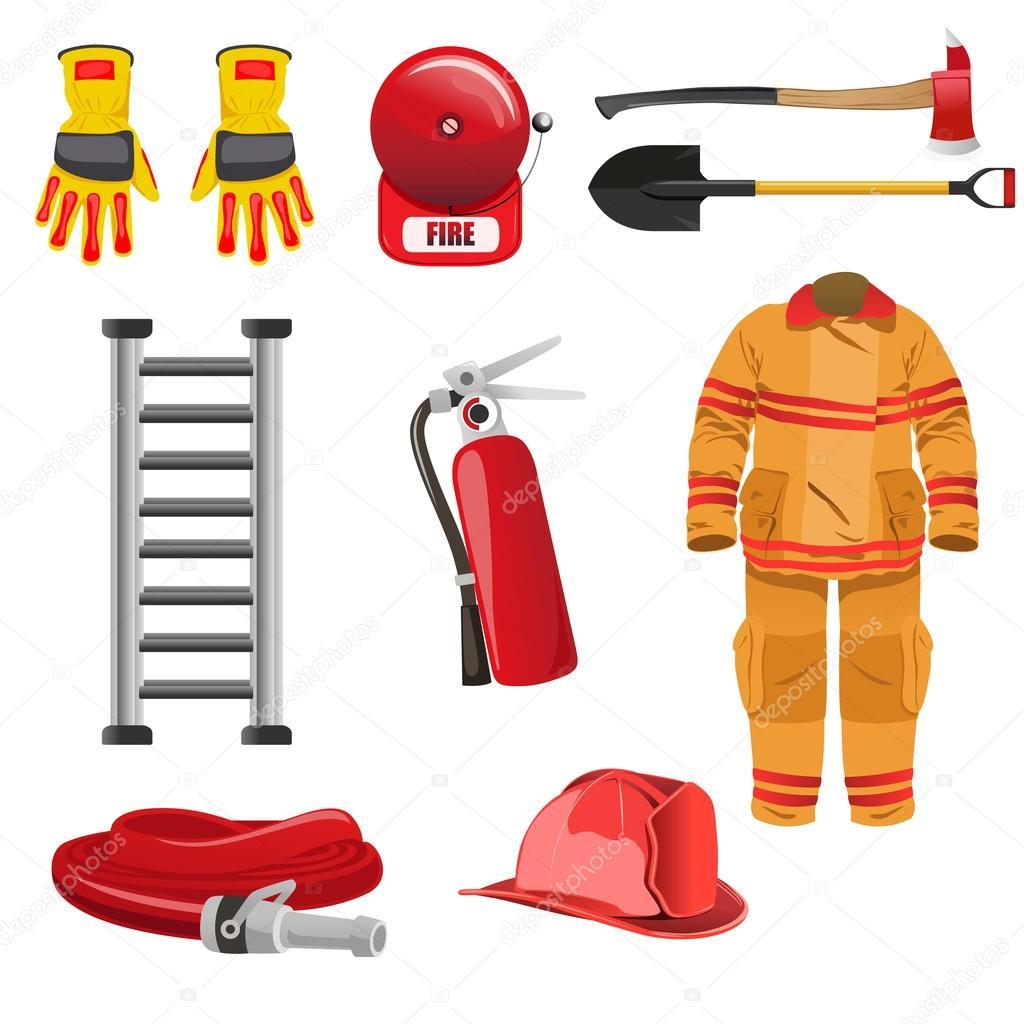 20
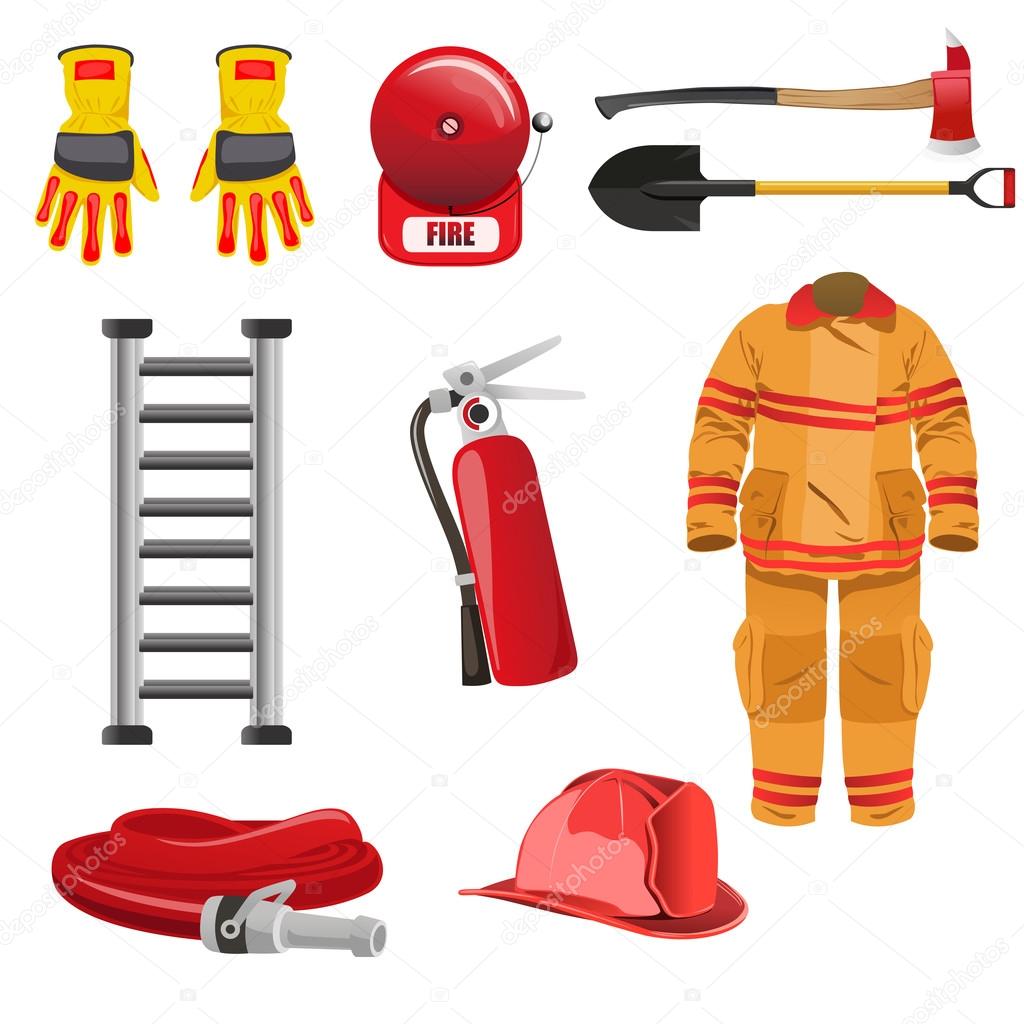 Лопата
Пожарная лестница
Что нужно пожарному
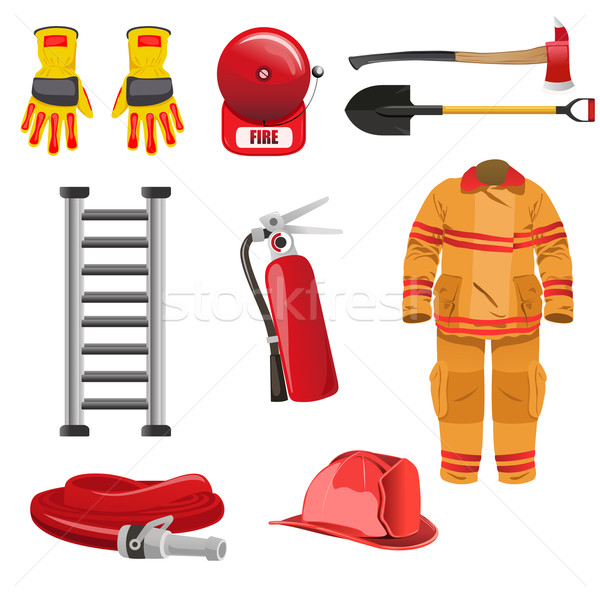 30
Пожарный автомобиль
Боевая одежда пожарного
Что нужно пожарному
40
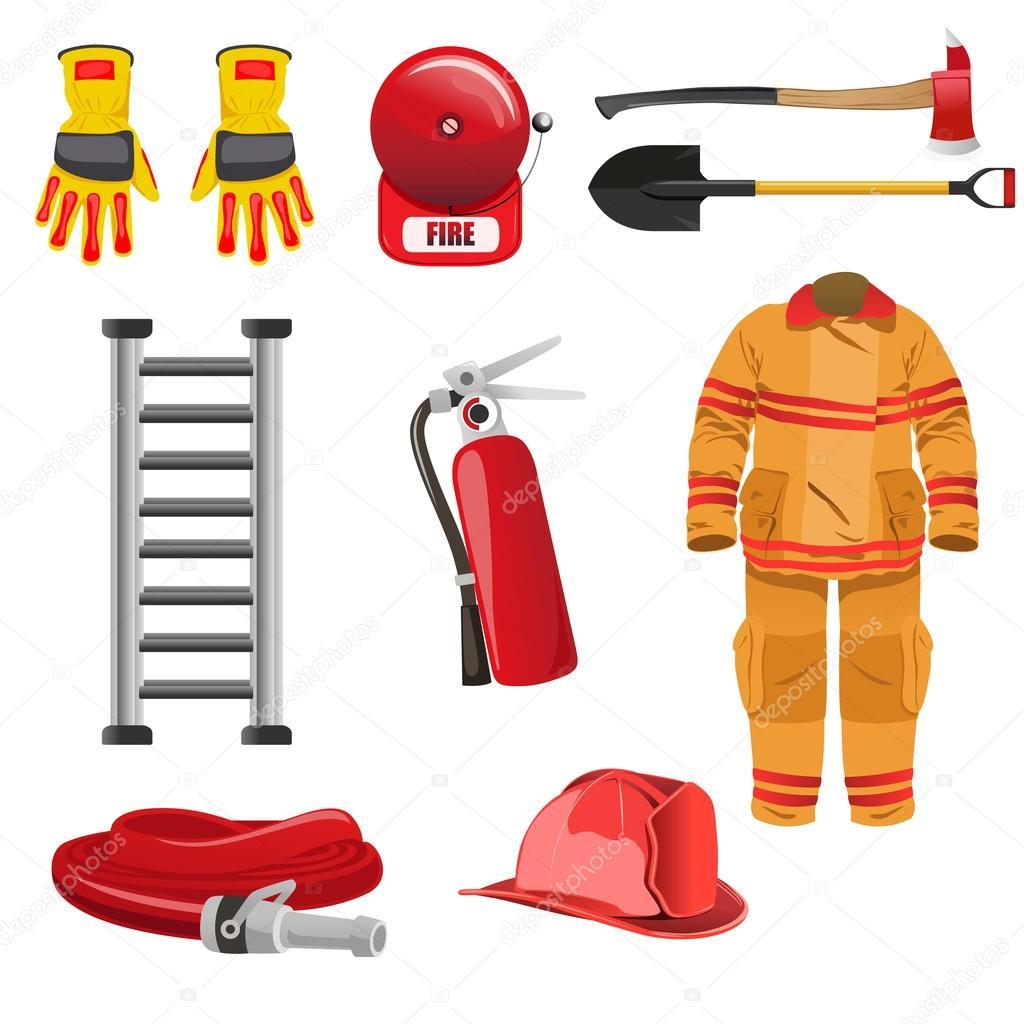 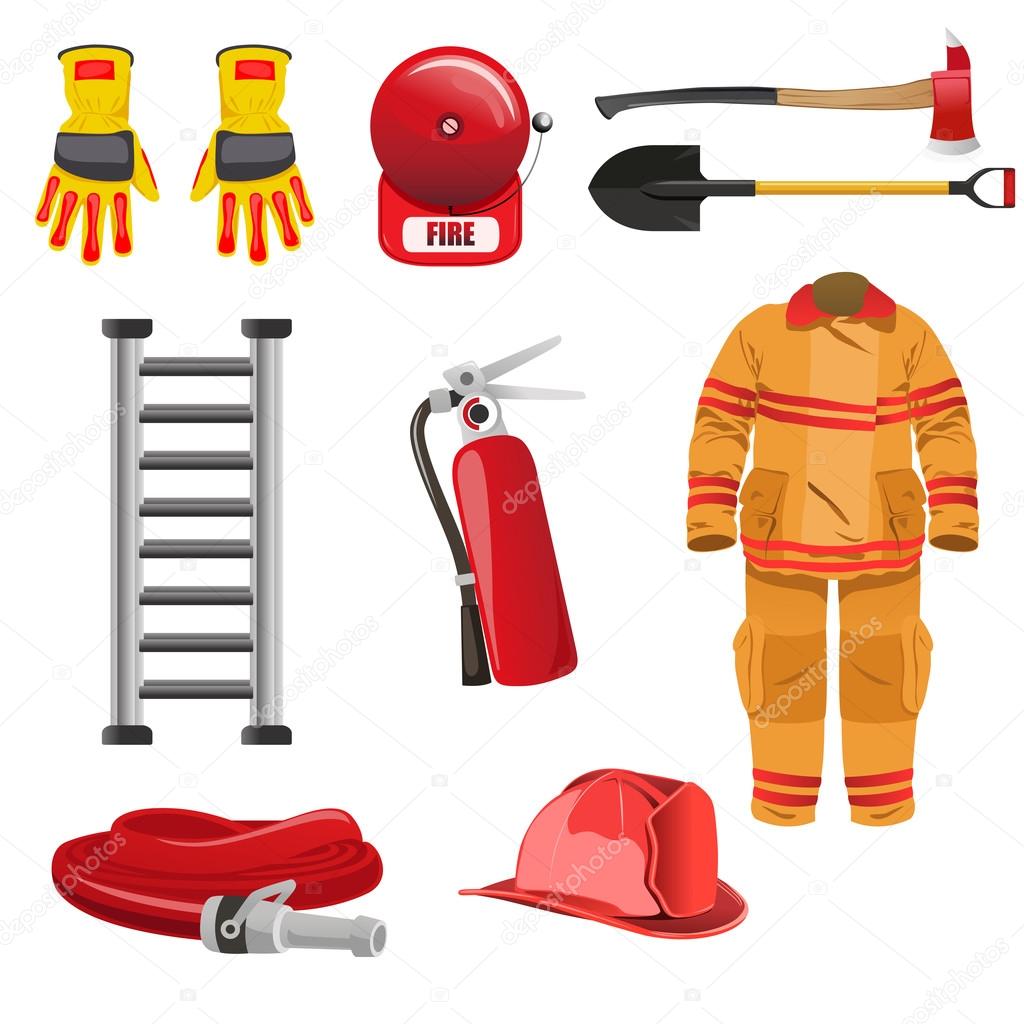 Каска пожарного
Огнетушитель
Пословица
10
1. Вор хоть стены оставит
а пожар ни чего
2. Огонь не вода, 
охватит
не выплывешь
Пословица
20